Intervention
Which caused the outcomes?
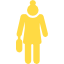 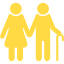 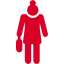 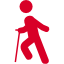 Participants in our experiment
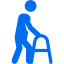 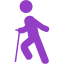 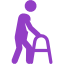 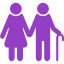 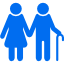 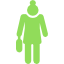 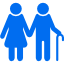 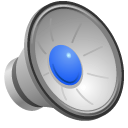 [Speaker Notes: As we saw in the previous video, extraneous variables can confound our experiment, making it difficult to know whether the intervention]
Intervention
Which caused the outcomes?
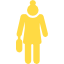 Confounders
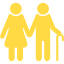 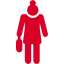 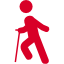 Participants in our experiment
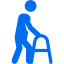 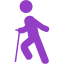 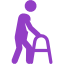 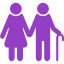 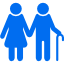 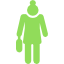 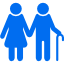 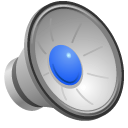 [Speaker Notes: or the extraneous variable confounders, or a combination of the two led to the outcomes we measured.]
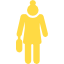 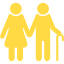 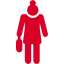 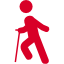 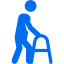 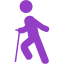 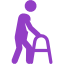 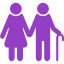 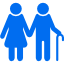 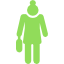 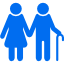 Control group
Don’t get the intervention
Experience the extraneous confounders
Experimental group
Get the intervention
But also experiencethe extraneous confounders
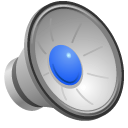 [Speaker Notes: There is a need for a control group that will experience only the effects of confounding extraneous variables.  

The changes that occur in the control group tell us about the noise that is happening in the background of the experiment.]
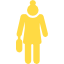 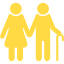 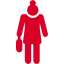 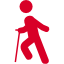 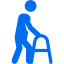 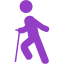 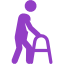 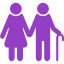 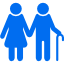 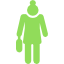 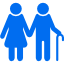 ?
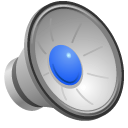 [Speaker Notes: But how do we select a control group from our participants? And what are we risking when we divide our participants into two groups?]
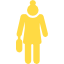 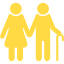 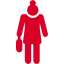 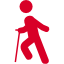 =
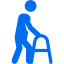 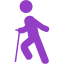 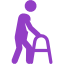 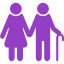 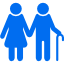 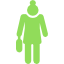 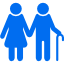 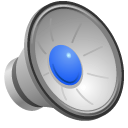 [Speaker Notes: From the outset of our experiment we want to make sure our experimental and control groups are of similar size. We also need to ensure that participant characteristics that are relevant to our study, for example age, gender and health, are on average similar between the groups. 

This controls for any confounders that might have been brought into the experiment by the formation of two separate groups.]
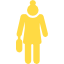 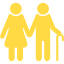 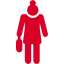 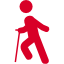 =
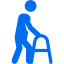 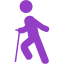 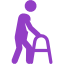 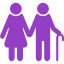 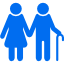 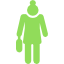 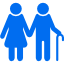 ?
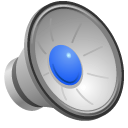 [Speaker Notes: How do we divide them into two similar groups?]
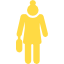 Self-select
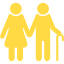 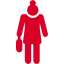 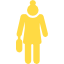 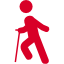 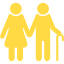 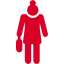 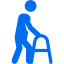 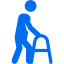 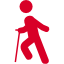 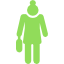 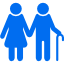 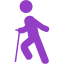 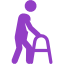 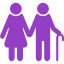 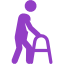 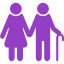 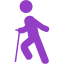 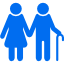 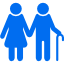 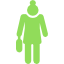 Experimental Group
Control Group
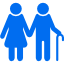 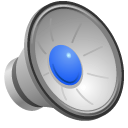 [Speaker Notes: We could ask our participants to divide themselves into 2 groups, so each person decides which group they want to join. 

This will likely create two groups that are very different from each other. 

Here we see that disproportionately more men have joined the control group.]
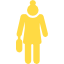 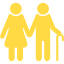 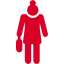 Researcher assigns
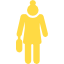 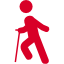 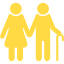 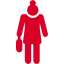 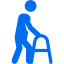 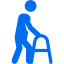 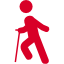 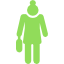 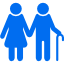 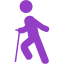 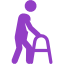 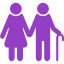 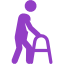 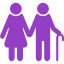 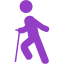 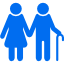 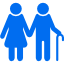 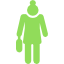 Experimental Group
Control Group
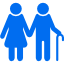 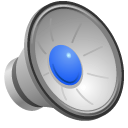 [Speaker Notes: If the researcher assigned participants to the two groups, there would be a temptation to place in the experimental group -  those who might help prove the intervention to be effective.

For example, if the effects of a physical activity program were being tested, those who appear to be more mobile might be put into the experimental group as demonstrated here.]
Random Assignment
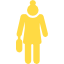 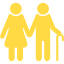 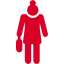 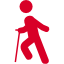 5
6
7
4
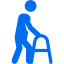 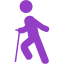 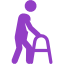 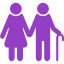 8
12
11
3
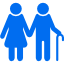 9
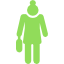 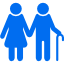 2
10
1
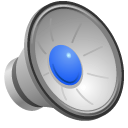 [Speaker Notes: Random assignment is a mechanism where each participant has an equal chance of being assigned to the experimental group or the control group. 

Each of our participant is first assigned a number]
Random Assignment
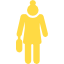 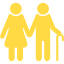 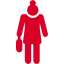 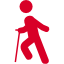 5
6
7
4
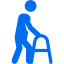 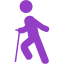 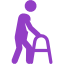 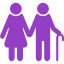 8
12
11
3
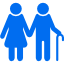 9
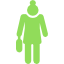 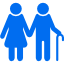 2
10
1
12
4
11
6
9
5
3
8
1
10
2
7
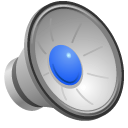 [Speaker Notes: Then a random number generator assigns the numbered participants to one of the 2 groups]
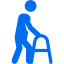 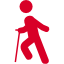 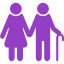 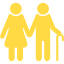 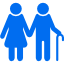 Randomized experimental group
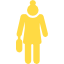 No group bias
Both experience extraneous confounders in same way
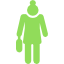 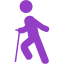 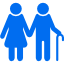 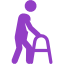 Randomized control group
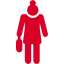 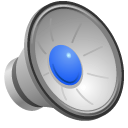 [Speaker Notes: The result of random assignment is two groups that are fairly similar to each other.

This ensures there is no bias within either groups that might affect the outcome of the experiment (such as the highly mobile experimental group we just looked at)

It also ensures the 2 groups are more likely to experience the extraneous ‘noise’ or confounders in the same way.]
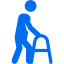 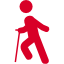 Intervention + Confounders
Effects
of the intervention
are the
differences
between the outcome measures of the 2 groups
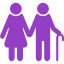 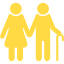 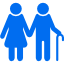 Experimental group
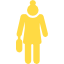 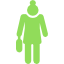 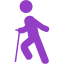 Confounders only
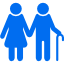 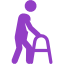 Control group
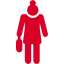 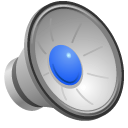 [Speaker Notes: So a control group enables the measurement of the confounding extraneous variables]
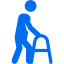 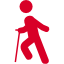 Intervention + Confounders
Unbiased, true effects
of the intervention
are the
differences
between the outcome measures of the 2 groups
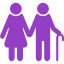 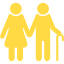 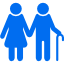 Randomized experimental group
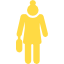 No confounding effects of participant characteristics
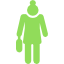 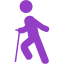 Confounders only
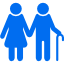 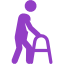 Randomized control group
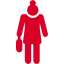 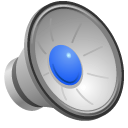 [Speaker Notes: In addition - Random assignment - ensures there is no additional confounding effects caused by the characteristics of participants in either of the two groups.]